التسويق في المؤسسات غير الربحية
Non-profit Organizations

من إعداد: د.بن عيدة إيمان
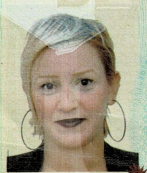 المحاضرة الثامنة: تسويق التعليم
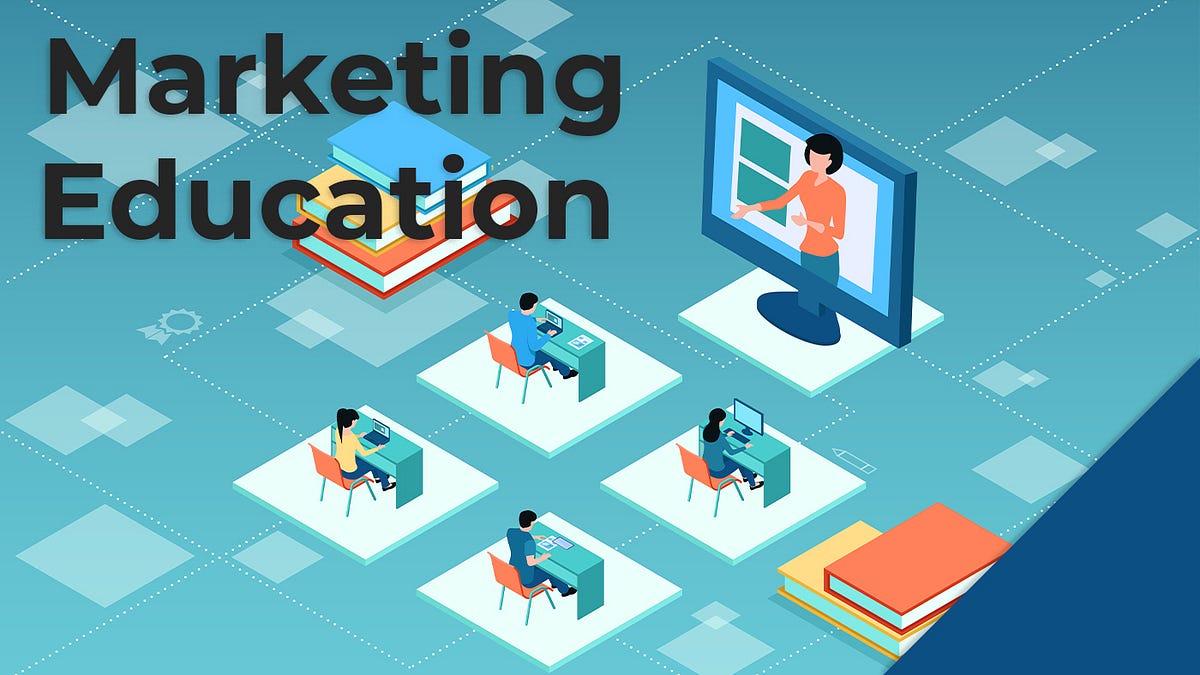 تعريف تسويق التعليم
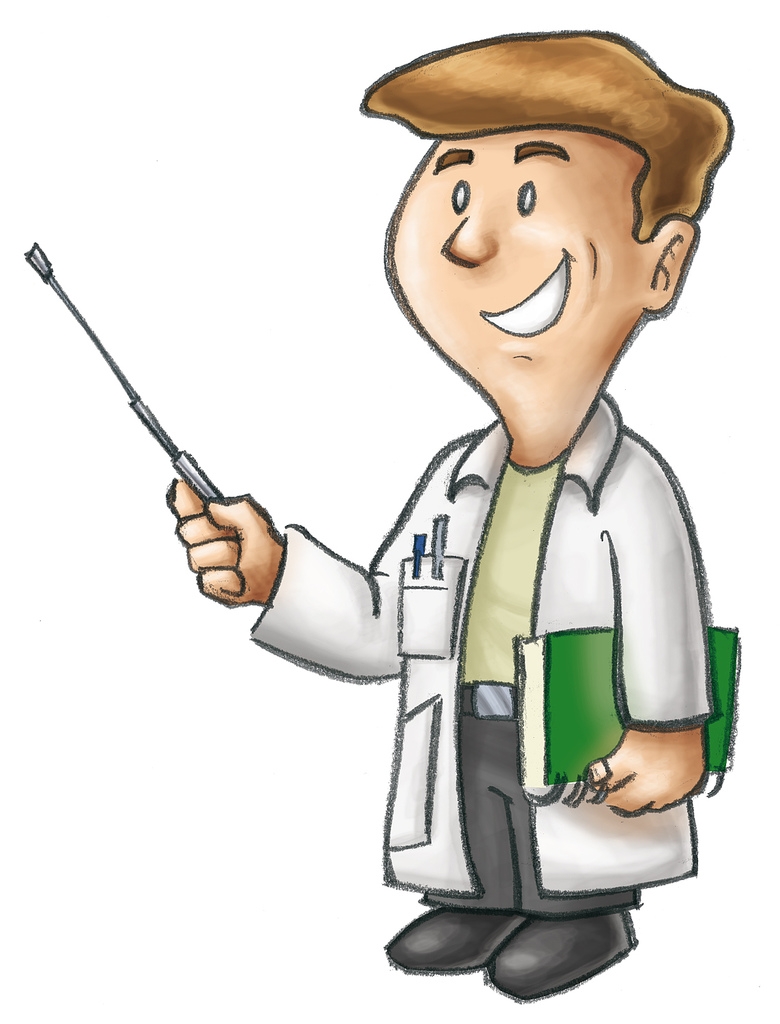 هو جميع الممارسات التسويقية والاستراتيجية  التي تعمل على جذب الطلاب المحتملين بهدف زيادة عددهم وإشباع حاجاتهم ورغباتهم التعليمية.
يهدف التسويق التعليمي إلى نقل مجالات العمل التي يتم تطويرها في المراكز والمؤسسات التعليمية إلى الجمهور أو المجتمع، الهدف منها هو جعل المشروع التعليمي معروفا، وتطويره بالخطط الجديدة والمبتكرة.
يجمع تسويق التعليم بين الأساليب، الاستراتيجيات والأدوات وبحوث السوق لتحليل وفهم السوق، بالإضافة إلى تكييف خدمات المؤسسات والمعاهد التعليمية مع احتياجات وتوقعات عملائها المحتملين وتوقعات سوق العمل.
Cette photo par Auteur inconnu est soumise à la licence CC BY
تسويق التعليم  في المؤسسة غير الربحية
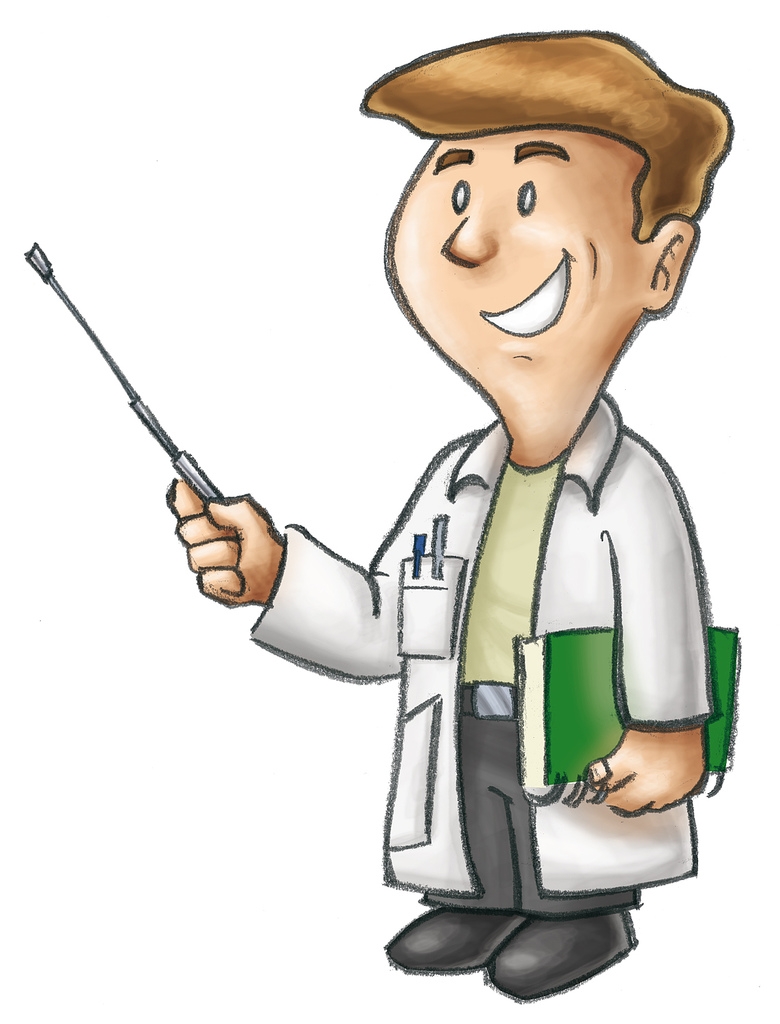 لا يختلف تسويق التعليم بشكله العام عن ذاك في المؤسسة غير الربحية إلا من حيث الهدف، فهي تجذب المتبرعين والمتطوعين تلقائيا إليها من خلال نبل قضيتها، بشرط أن تكون العلامة تتسم بالصفات التالية:
الوعي
السمعة الجيدة
المصداقية
الكفاءة
إشادة الطلاب من تجارب سابقة ناجحة
التعليم في المؤسسة غير الربحية يمكن أن يكون بجميع الأطوار والمستويات، كما يمكن أن يكون على شكل دورات تدريبية لتحسين المستوى، محو الأمية، التعليم الديني، اللغات، حفظ القرآن، كما يمكن أن يكون مجاني أو بسعر.
Cette photo par Auteur inconnu est soumise à la licence CC BY
المزيج التسويقي لتسويق التعليمMarketing Mix
المزيج التسويقي لتسويق التعليمMarketing Mix+
أبرز استراتيجيات تسويق التعليم
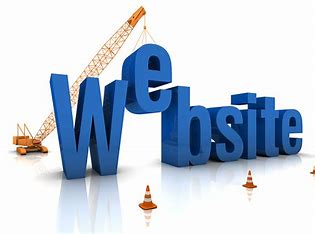 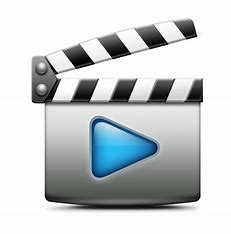 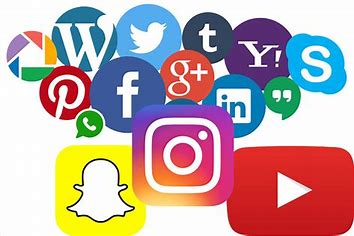 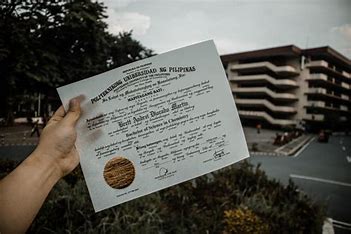 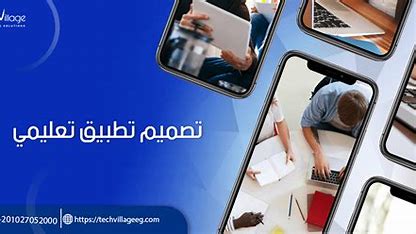 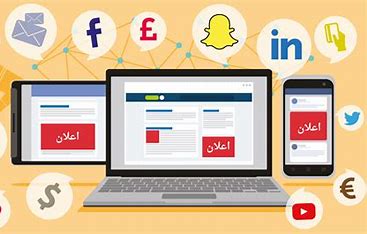 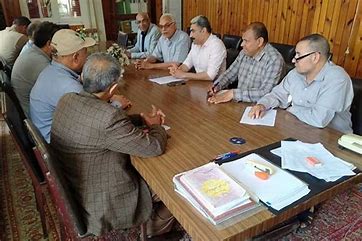 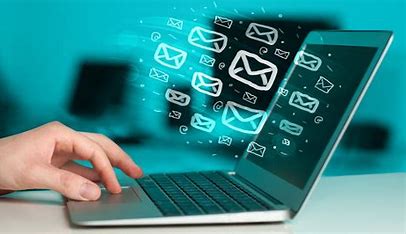 دراسة حالة حول تسويق التعليم